GOFS 3.1/NCODA vs ng288 during Hurricane Michael
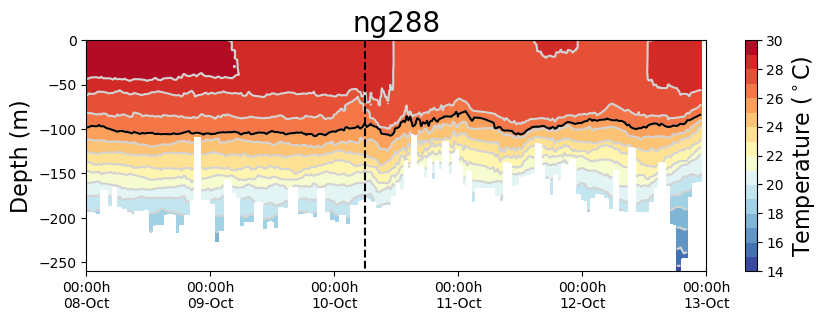 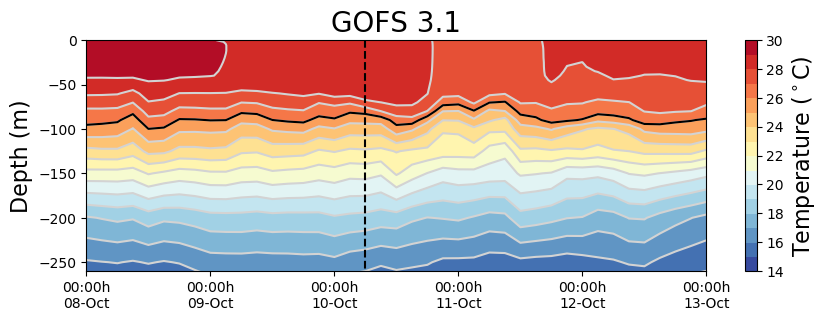 HMON-RTOFS vs ng288 during Hurricane Michael
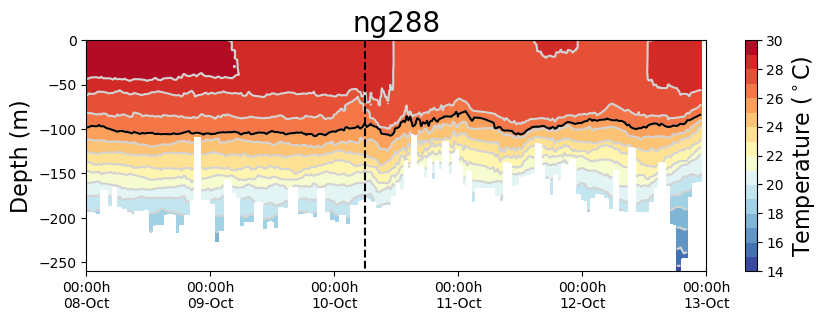 HMON-HYCOM
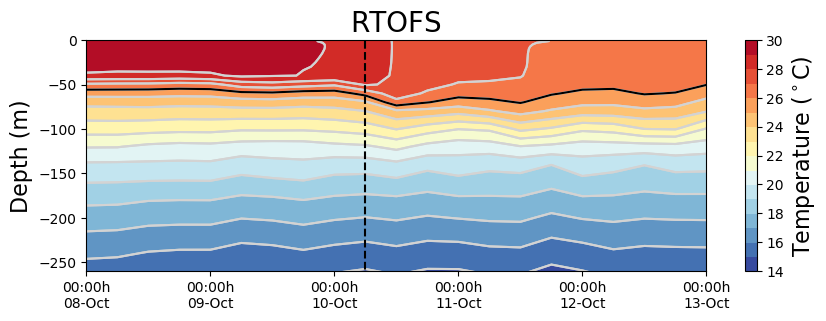 HWRF-POM vs ng288 during Hurricane Michael
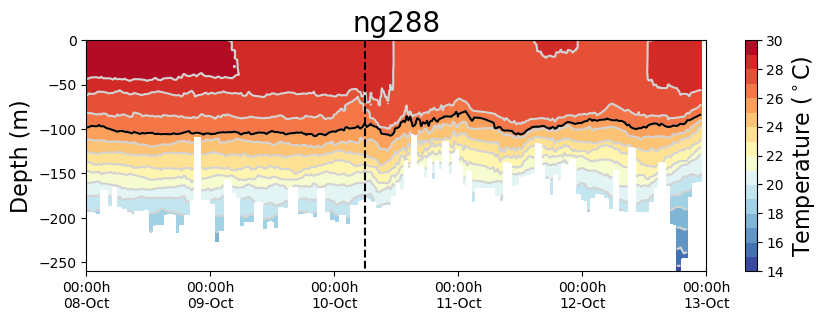 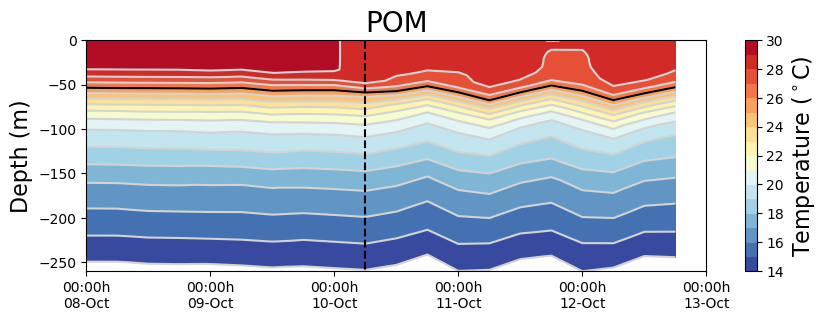 HWRF-
HWRF-HYCOM vs ng288 during Hurricane Michael
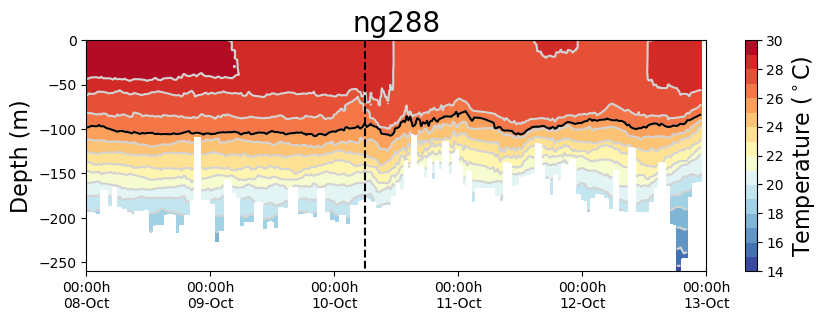 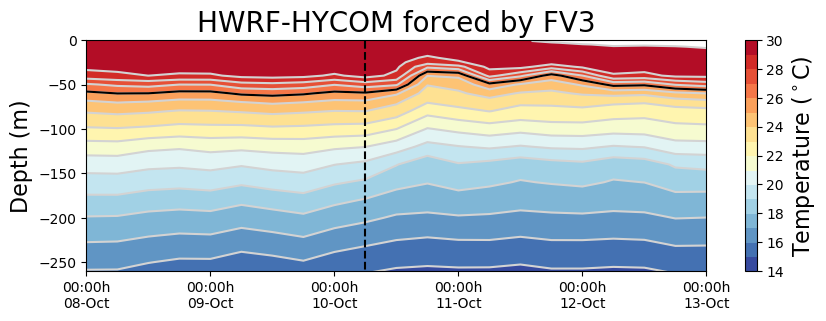 HWRF-HYCOM-WW3 vs ng288 during Hurricane Michael
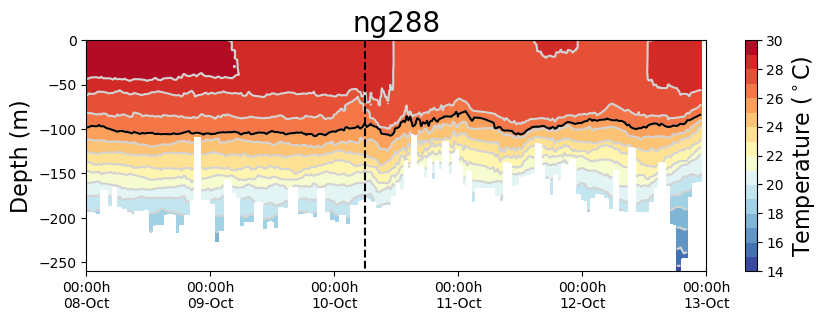 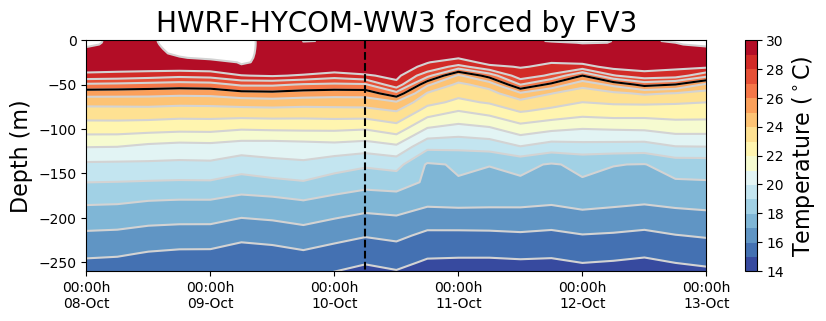 Surface Fields
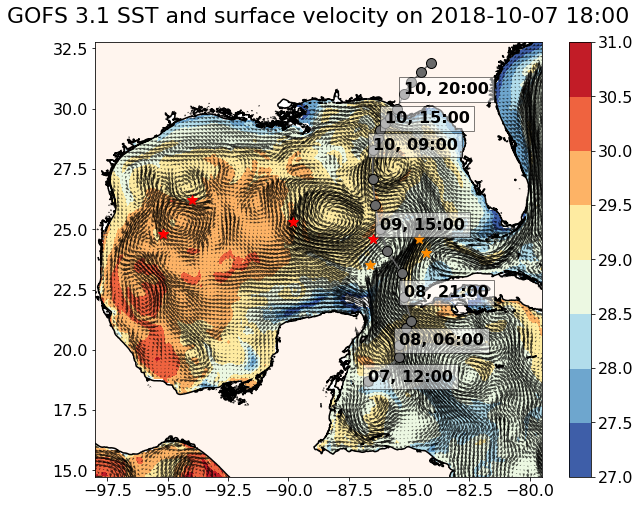 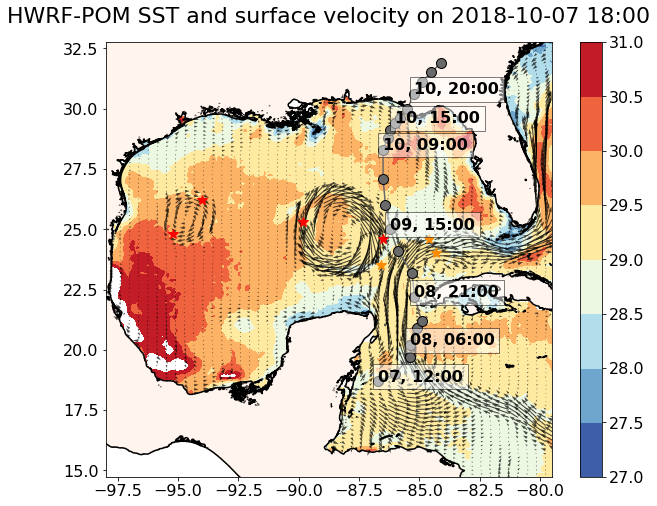 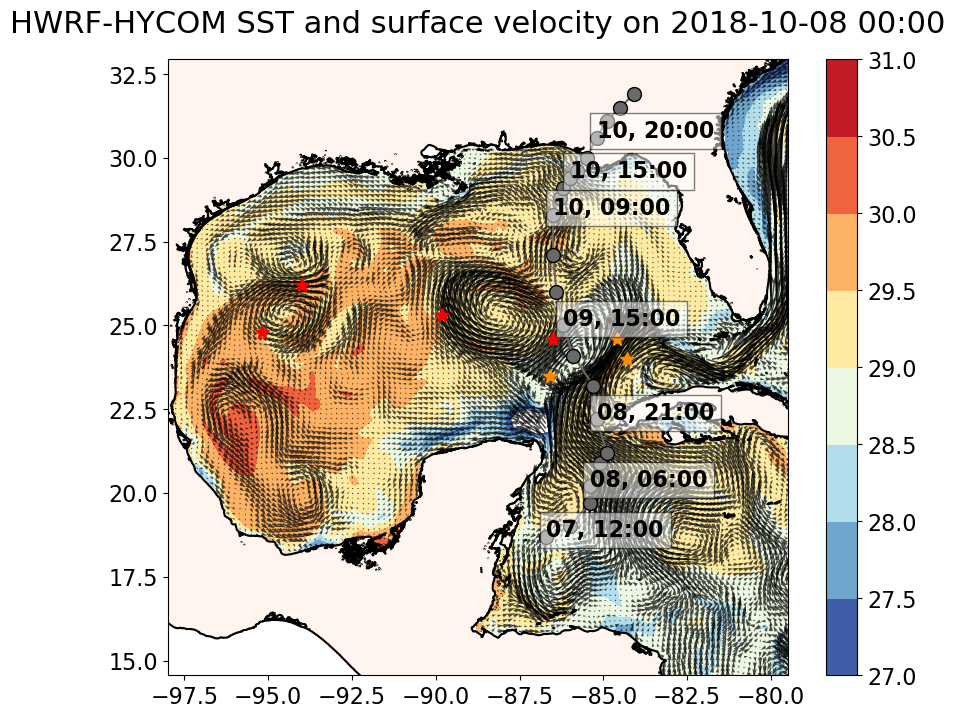 Surface Fields During Michael
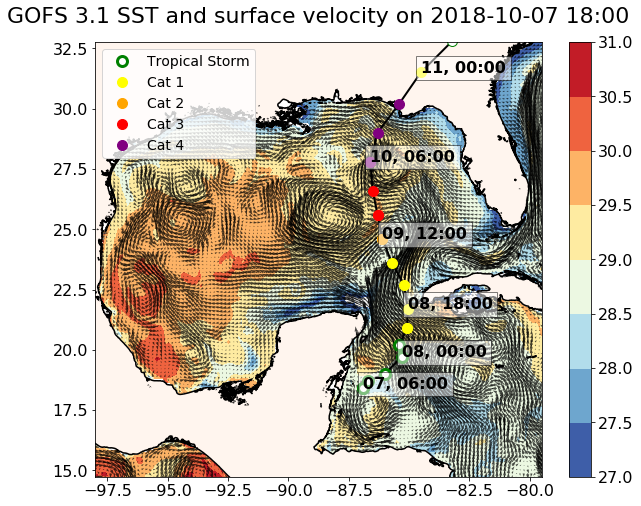 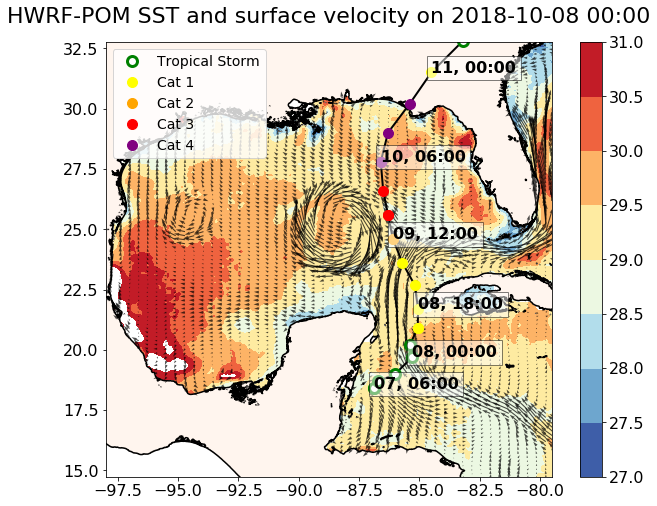 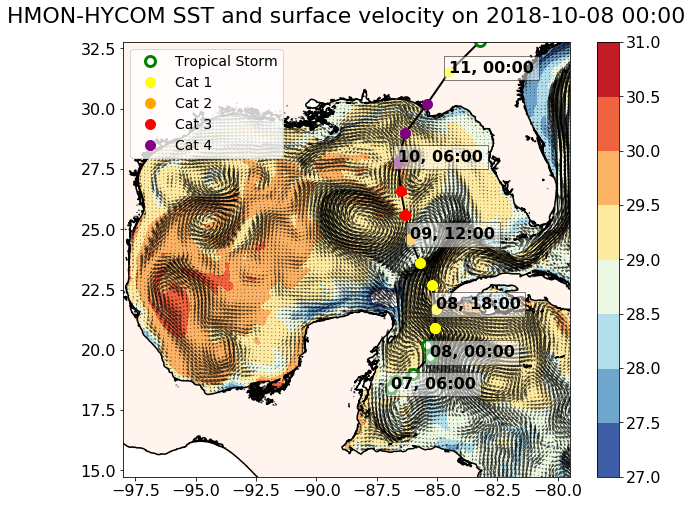 Surface Fields During Michael
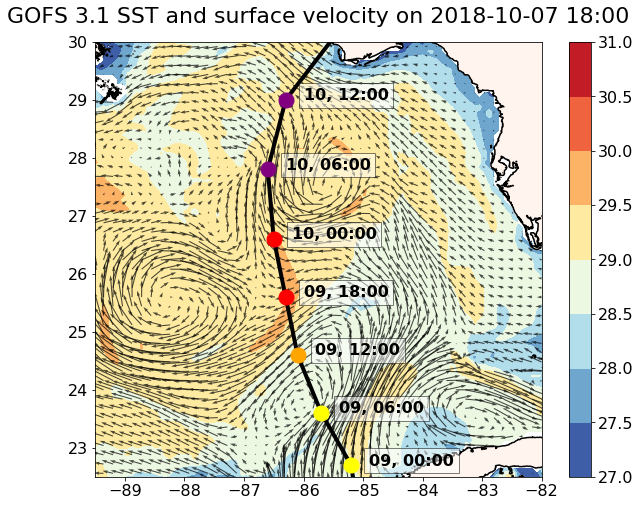 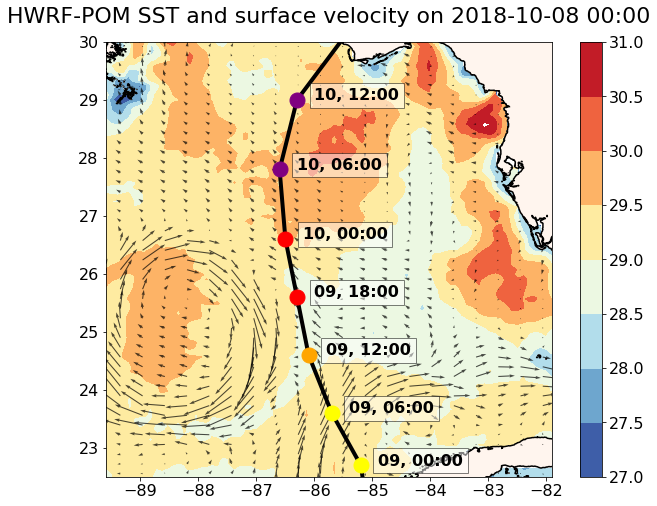 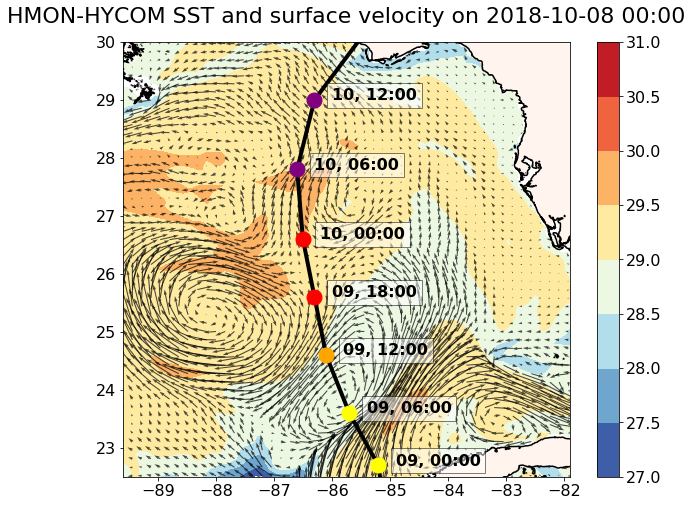 Sound Velocity in the MAB
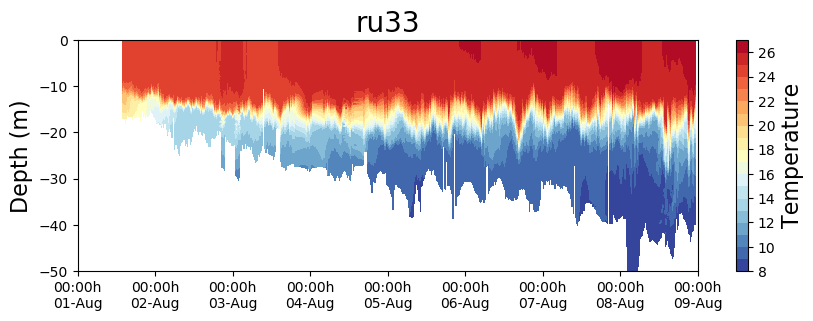 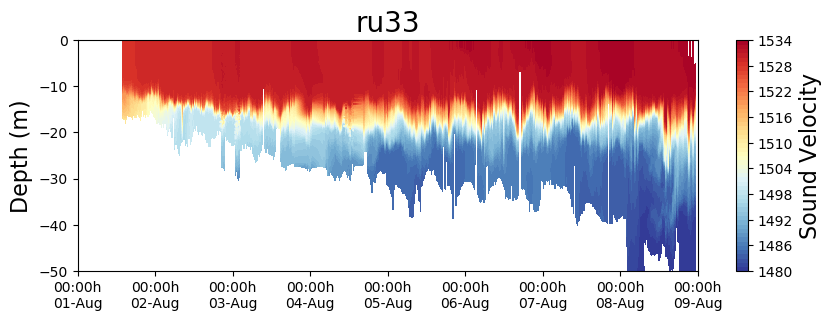 Sound Velocity in the MAB
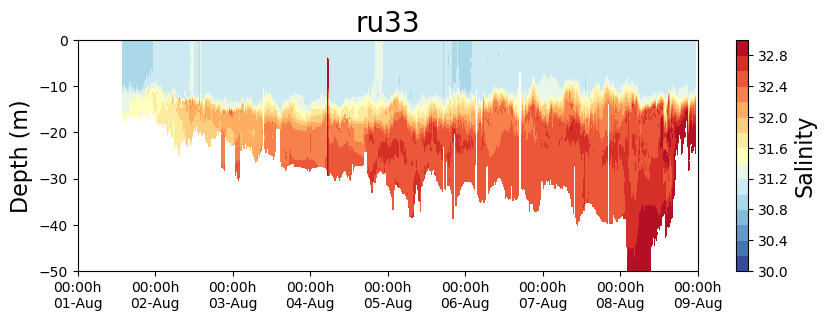 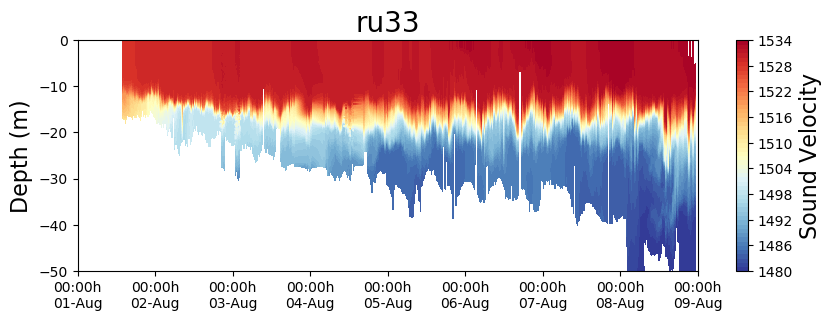 Sound Velocity in the MAB
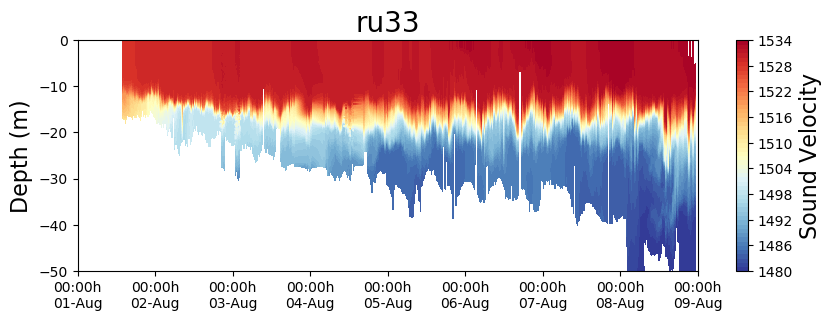 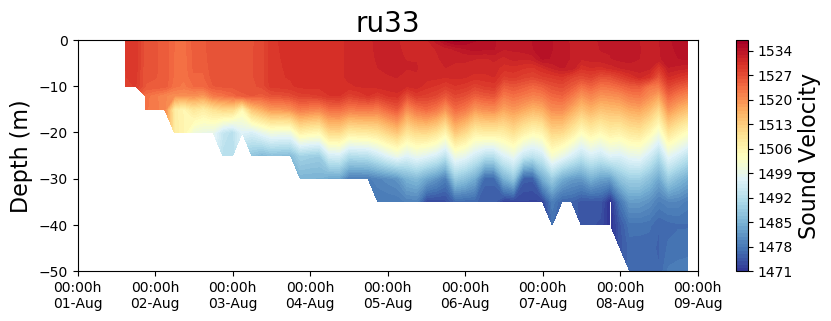 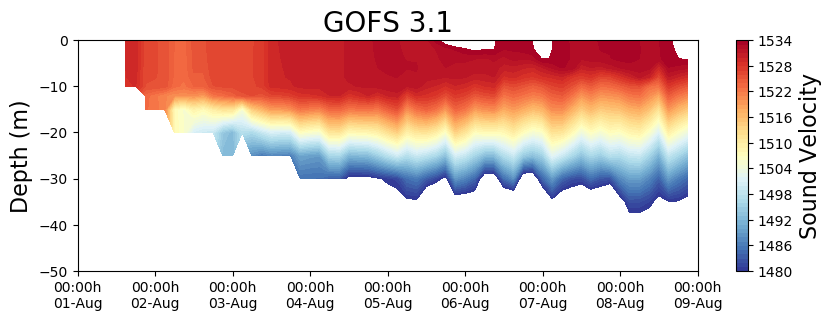 GOFS 3.1
Sound Velocity in the Virgin Island Passage
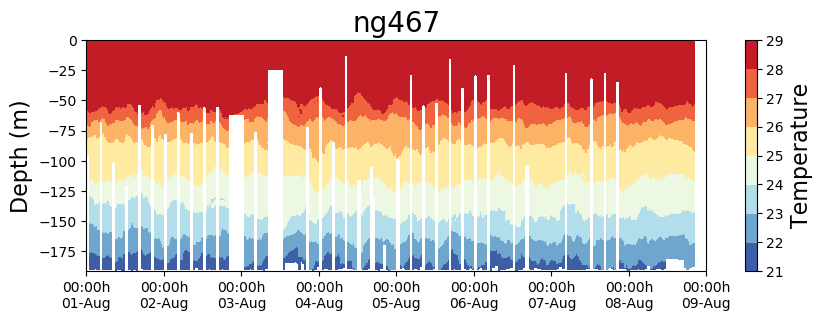 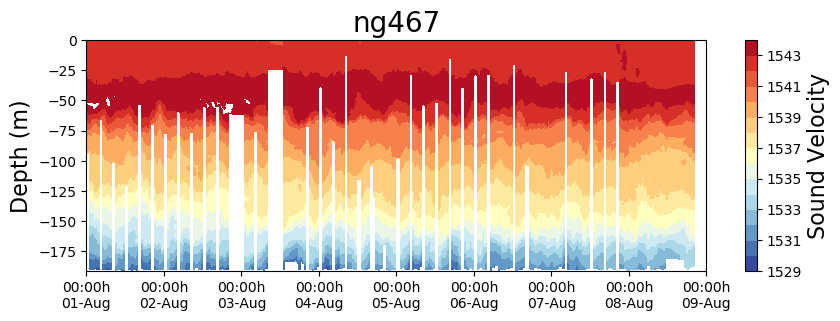 Sound Velocity in the Virgin Island Passage
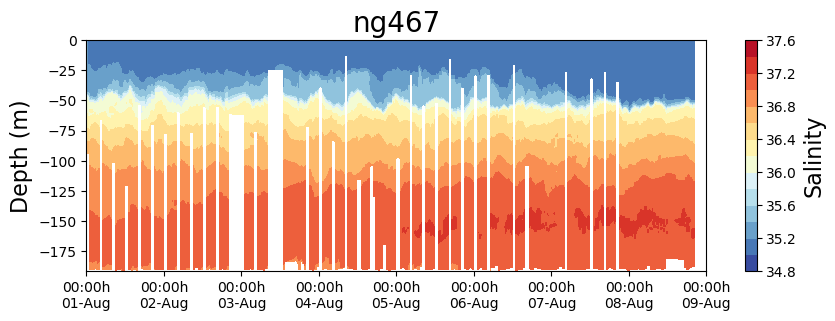 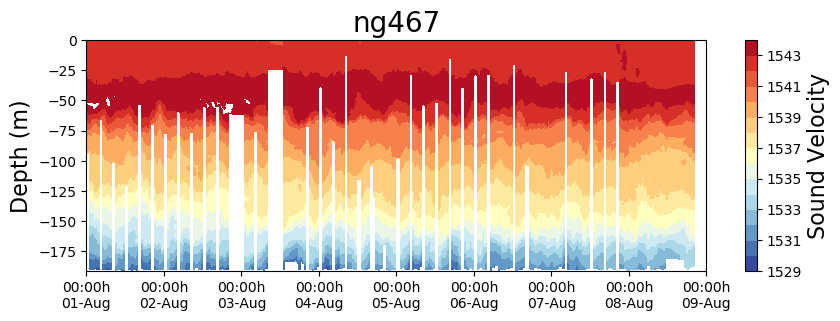 Sound Velocity in the Virgin Island Passage
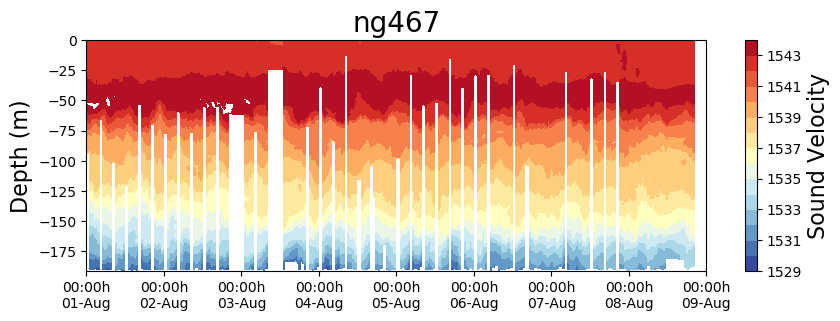 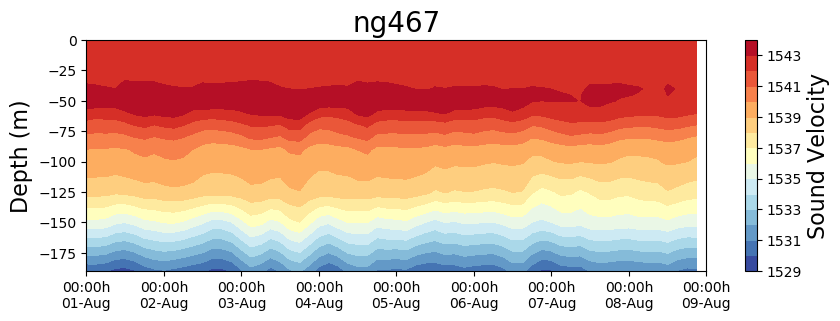 Sound Velocity in SAB
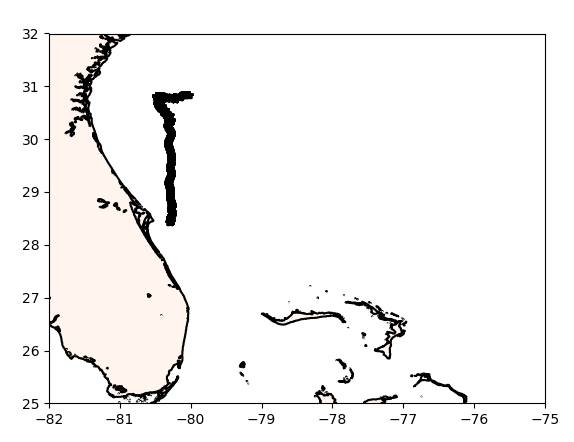 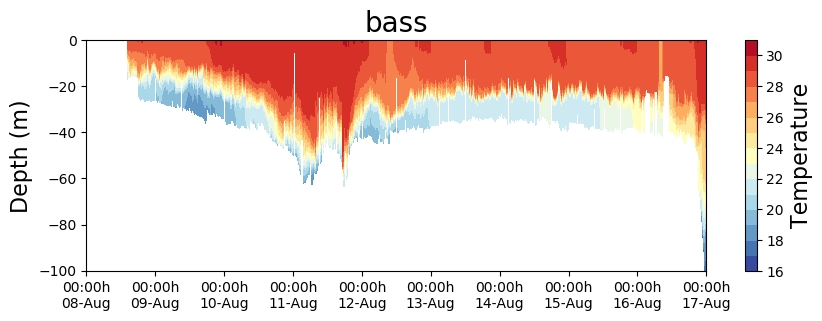 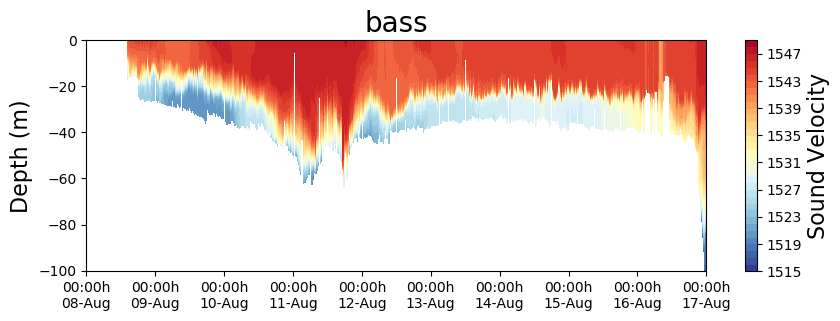 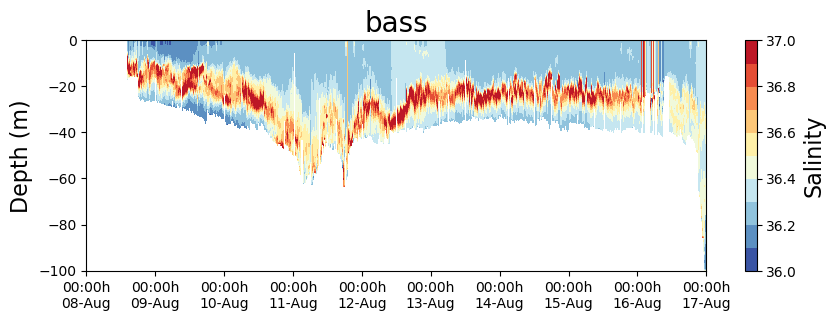 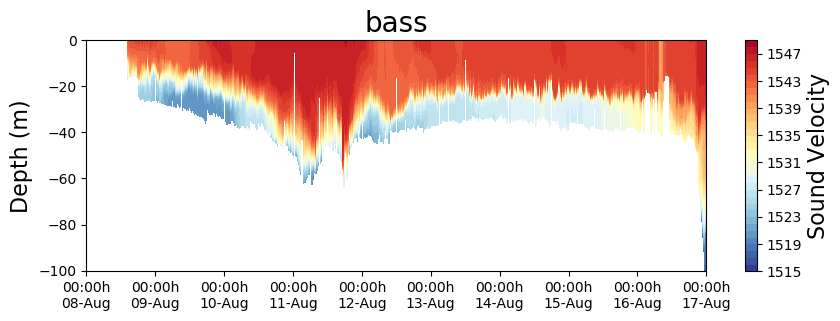